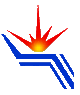 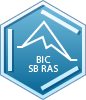 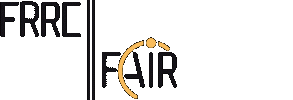 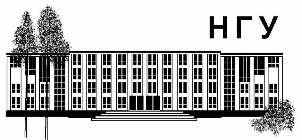 Forward RICH mirror study
Sergey Kononov
Budker Institute of Nuclear Physics SB RAS
Novosibirsk State University
FRRC - SSC RF ITEP of NRC “Kurchatov Institute”
9 December 2014
Conceptual design based on FARICH S. Kononov (2010)
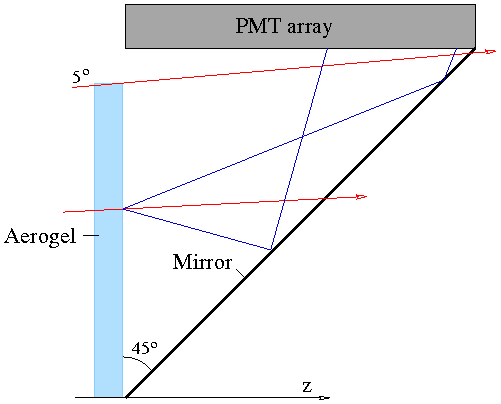 3000 mm
1020 mm
2-layer aerogel n1=1.050, n2=1.047 (no gas)
Flat mirrors only
MaPMT readout
MC simulated PID performance:
π/K up to P = 10 GeV/c
μ/π up to P = 2 GeV/c
Hamamatsu H8500 MaPMT
flat panel, 
8x8 anode pixels of 6mm size 
89% active area ratio
Bialkali photocathode
Gain: 1.5∙106
Relatively cheap (≈€1800 / unit)
Robust
Long lifetime
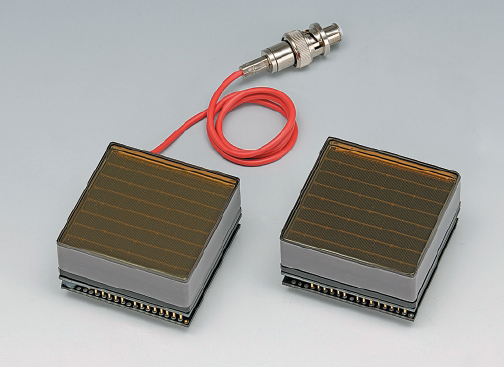 09.12.2014
Sergey Kononov
2
RICH geometry optimizationK.I Beloborodov (BINP)
Upper half of the detector
PD width
Mirror with several flat segments
Cylindrical mirror
09.12.2014
Sergey Kononov
3
Photon detector width for different mirror geometries K.I Beloborodov (BINP)
For 100% photon geometric efficiency
09.12.2014
Sergey Kononov
4
Example of event in PandaRootK.I Beloborodov (BINP)
muon of10 GeV/c from IP

Cylindrical mirror

No detection yet. All photons counted.
09.12.2014
Sergey Kononov
5
Mirror requirementsK.A. Martin (BINP)
Photoelectron spectrum from aerogel
Philips DPC
Hamamatsu bialkali pc with BS window
Maximum reflectivity in the wavelength range 300-750 nm (>80%)
Low image distortions (<1 mrad)
Minimum material budget (< 5%X0)
Radiation hardness
09.12.2014
Sergey Kononov
6
Mirror material optionsreview by K.A. Martin (BINP)
Reflective material: Al covered by MgF2 or SiO2
09.12.2014
Sergey Kononov
7